La coupe du côté court
Techniques de base & avancées
Coupes productives ou non ?
6 levées à Sans-Atout
Atout Pique
Couper des Cœurs ne « fabrique » pas de levée supplémentaire = pas de coupe productive
Permet de garder le contrôle de la couleur Cœur
Permet de communiquer
Ouverture de coupe
Peut-on couper immédiatement = coupe ouverte ou
Faut-il rendre la main à l’adversaire avant de pouvoir couper = ouvrir la coupe
Ouverture de coupe
Nombre de coupes réalisables par la main courte =
   # d’atouts de cette main 
- # de fois que l’adversaire peut jouer atout
Repérer la possibilité d’une coupe
Couple couleur courte annexe + côté court de l’atout
Créer d’abord la couleur asymétrique à couper en défaussant sur des cartes maîtresses
Les problèmes à anticiper
Gérer les communications
Rentrées : il faut une rentrée de plus que de cartes à couper
Solution possible : Coups à blanc
Le risque de surcoupe (illégitime)
Solutions possibles :
Tour de débarras
Couper tôt
Transfert de coupe
Couper maître
Gérer les communications
Rentrées : il faut une rentrée de plus que de cartes à couper pour enlever les atouts restants
Gérer les risques de surcoupe illégitime (1)
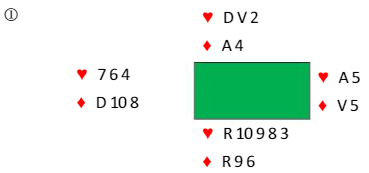 Surcoupe légitime de l’As
Illégitime du 5…
Gérer les risques de surcoupe illégitime (2)
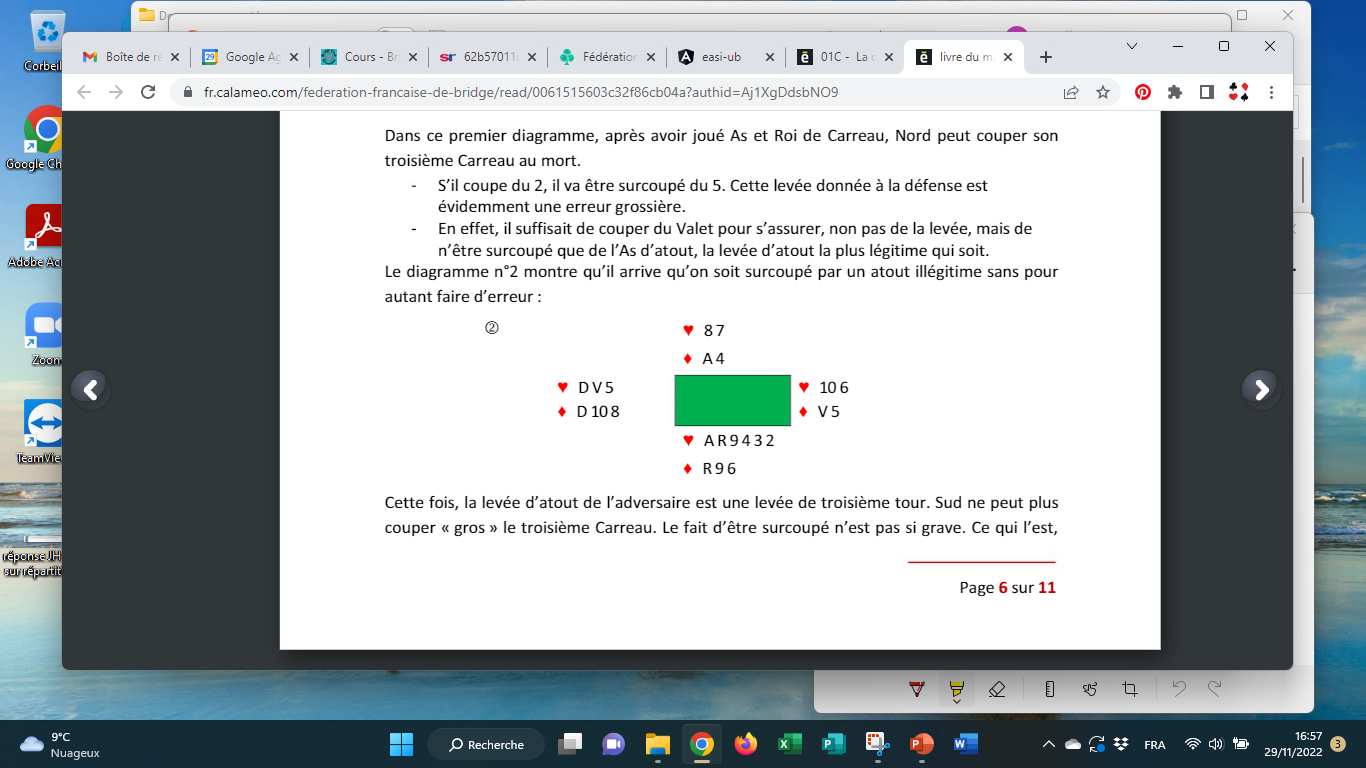 Surcoupe illégitime dans 2 cartes
Gérer les risques de surcoupe illégitime (3)
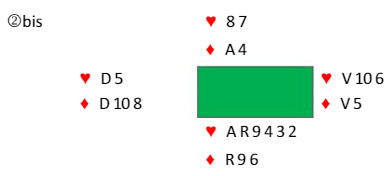 Surcoupe légitime dans 3 cartes
Donner des tours de débarras
Si la coupe est déjà ouverte, vous pouvez ôter le maximum d’atouts des adversaires, de sorte qu’une coupe ne sera faite qu’avec un atout maître de l’adversaire
Donner des tours de débarras
Contre-exemple : la coupe n’est pas encore ouverte. L’adversaire en main à Carreau pourrait donner un troisième tour d’atout
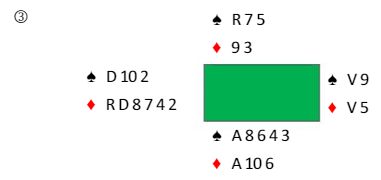 Couper tôt
Couper après un seul tour de la couleur, sans encaisser le deuxième honneur
Transferts de coupe
Une technique qui consiste à défausser une carte d’une autre couleur plutôt que de couper à cause d’un risque de surcoupe
Technique appelé « perdante sur perdante »
Contrat : 4C
Après intervention par 2T

Entame : AR de Trèfle, le 9 et le 5 en face, puis Dame de Trèfle…
Couper maître
Lorsque la qualité de l’atout le permet
Pour éviter la surcoupe illégitime
Contrat : 4C
Après intervention par 2T

Entame : AR de Trèfle, le 9 et le 5 en face, puis Dame de Trèfle…
Quelle technique appliquer ?
Reconnaître et évaluer la situation
Contrat : 4C
Après intervention par 2T

Entame : AR de Trèfle, le 9 et le 5 en face, puis Dame de Trèfle…
Donnes d’application